Муниципальное дошкольное бюджетное учреждение 
«Великосельский детский сад №14»
Викторина для детей подготовительной к школе группы (7 лет)
"Зимушка-Зима"
Подготовила и провела:
учитель-логопед Маранова Е. Н.
Февраль 2024 г.
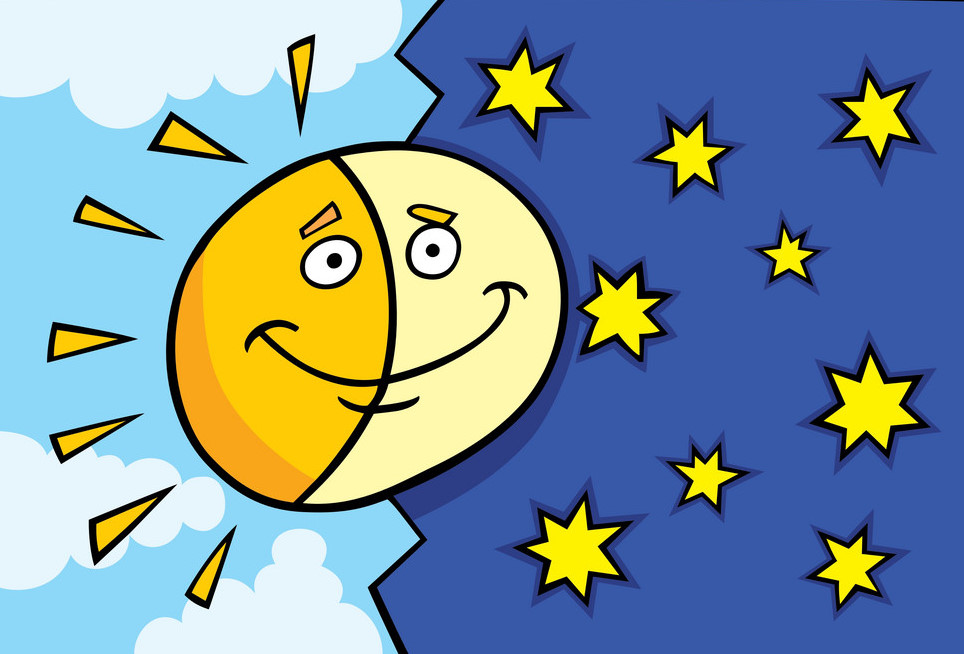 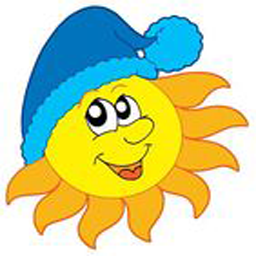 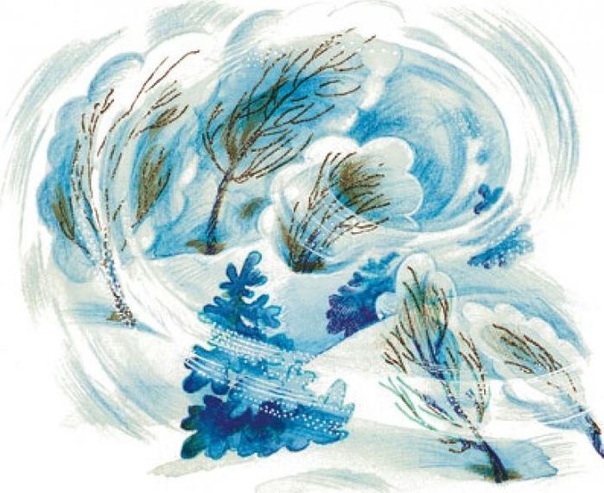 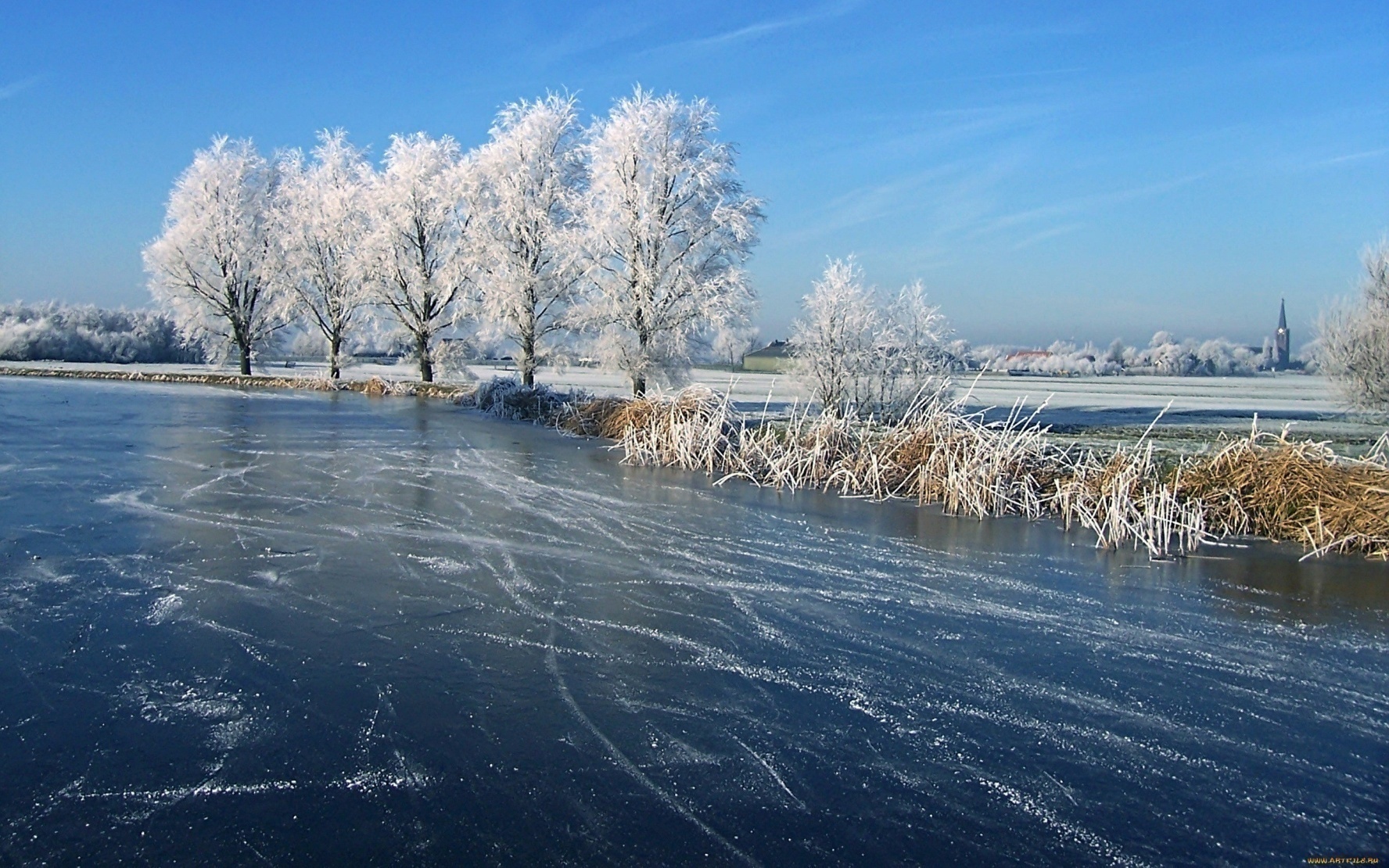 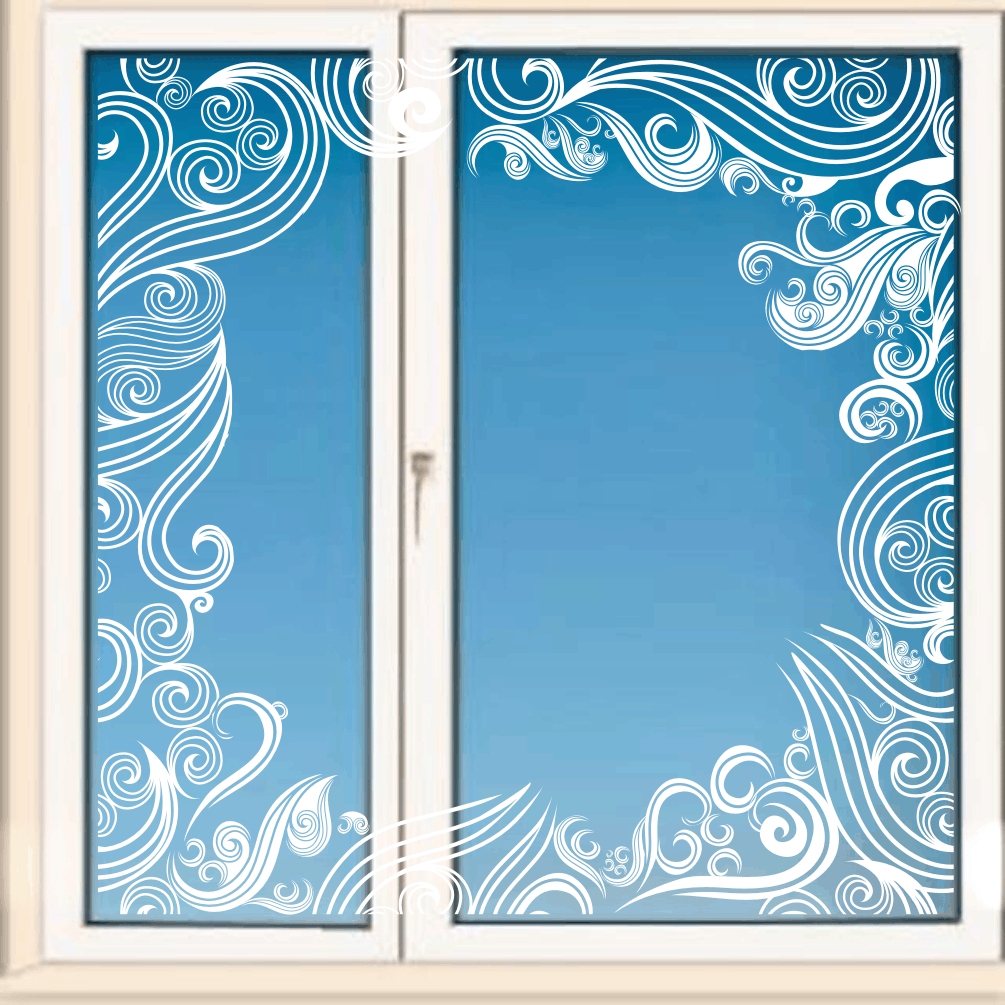 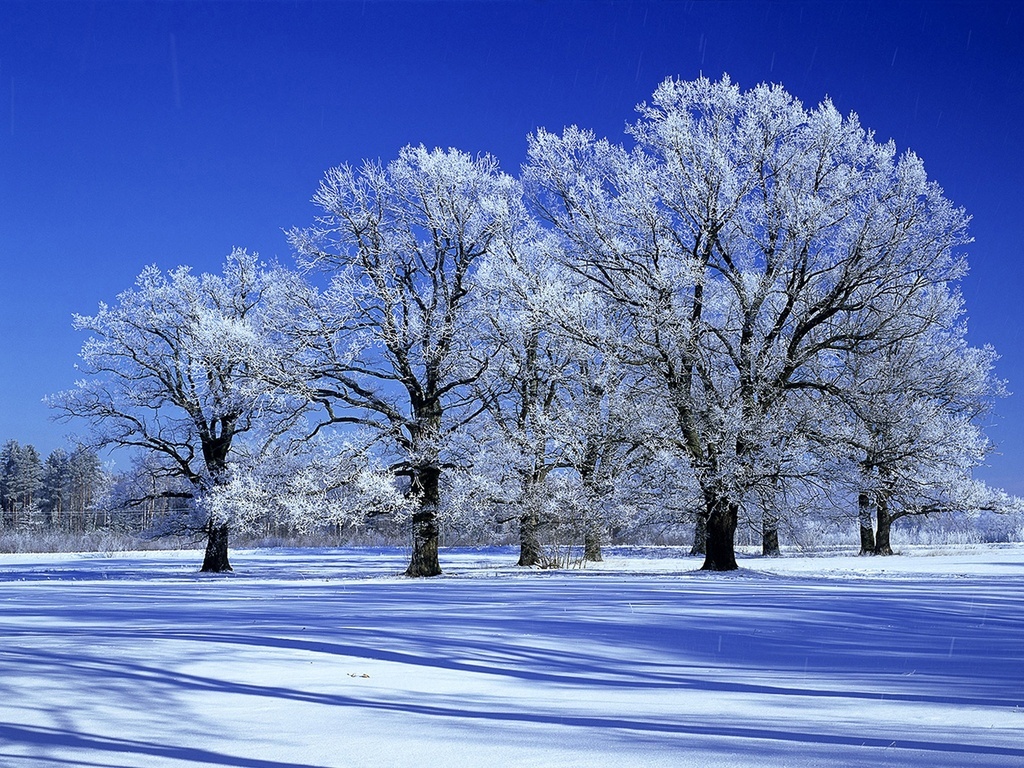 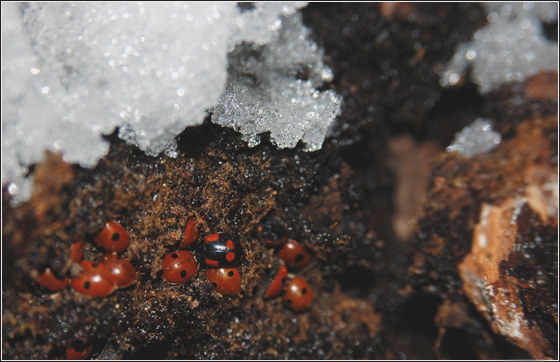 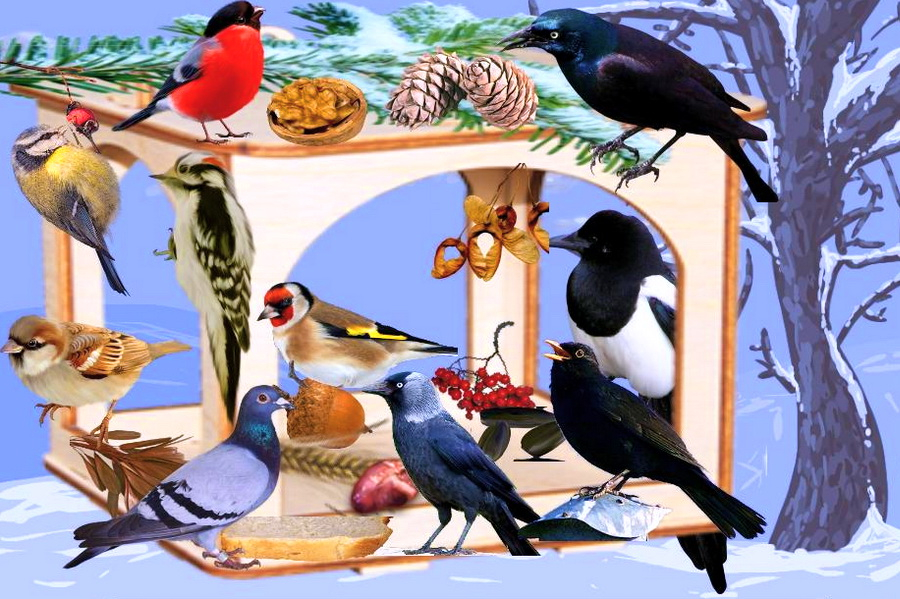 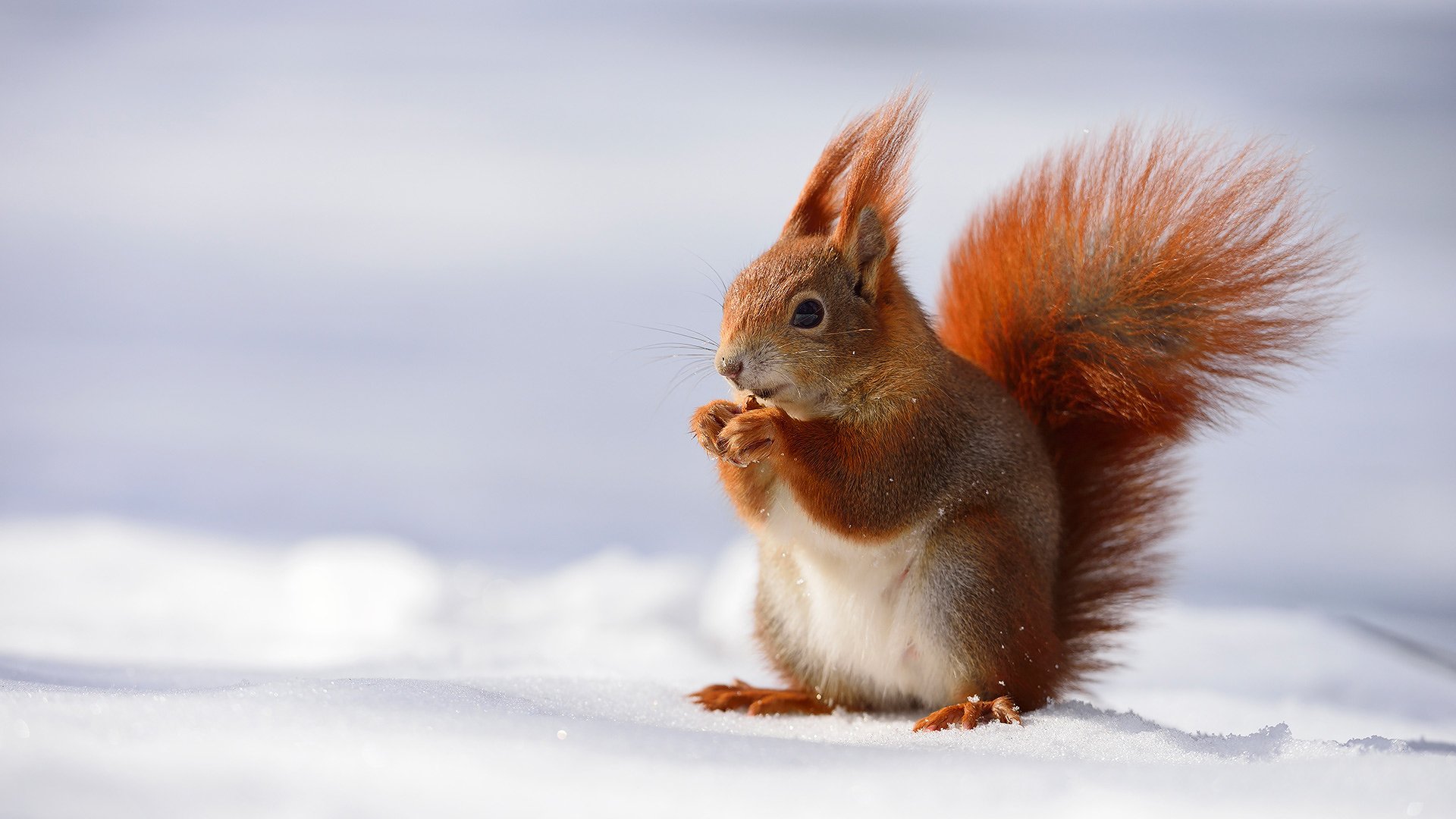 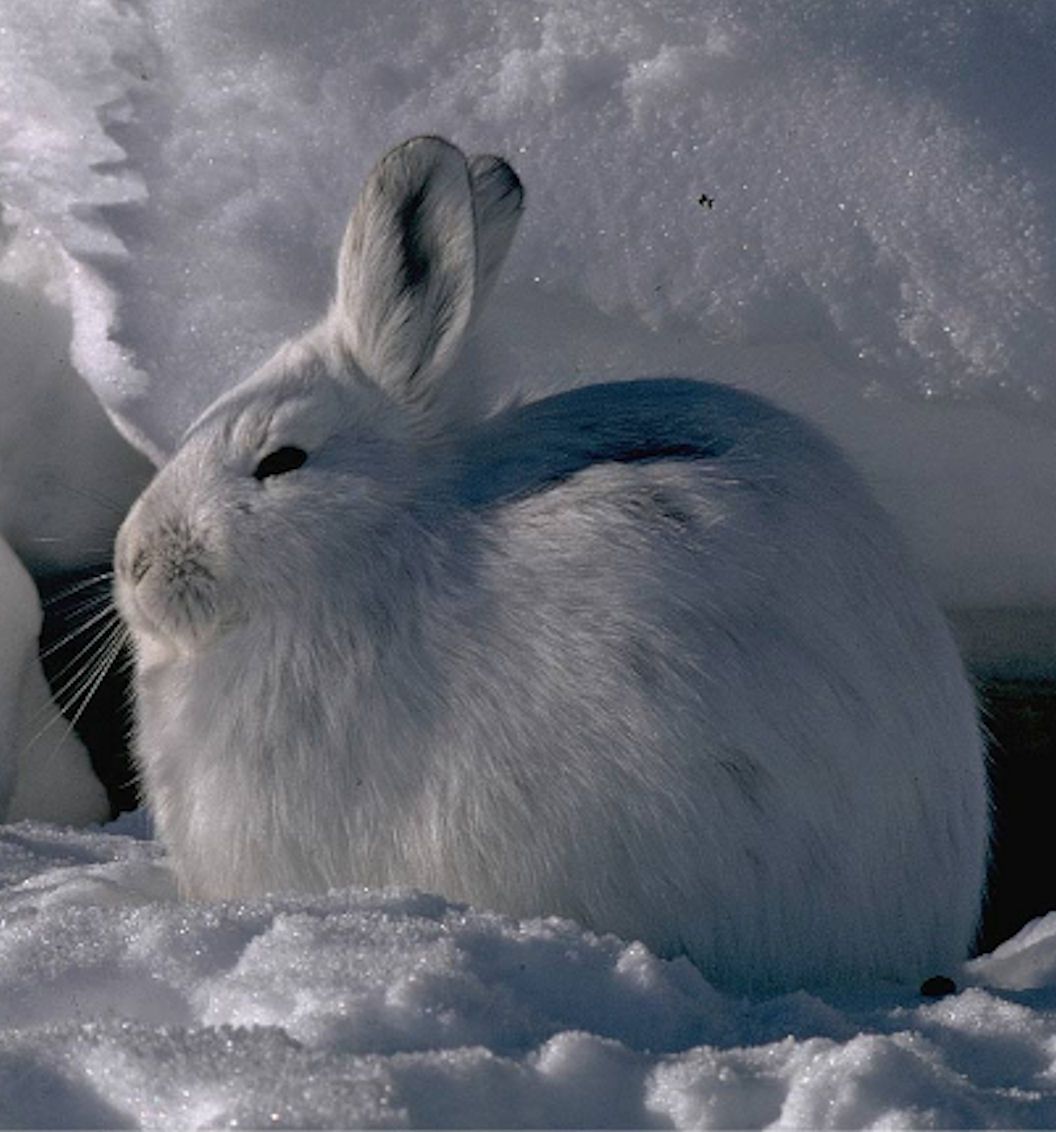 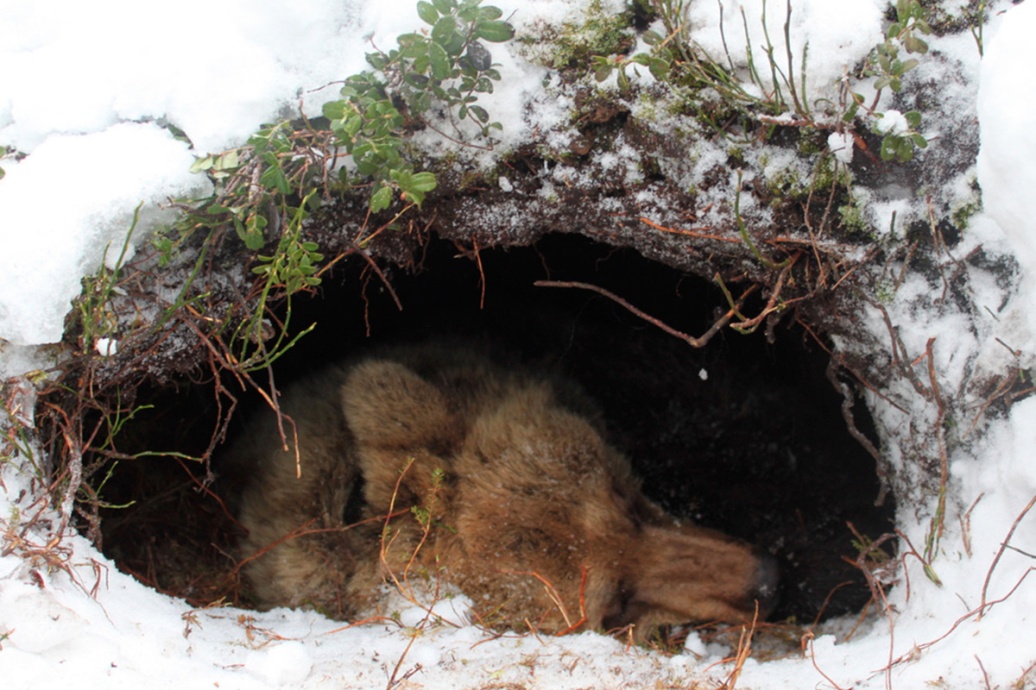 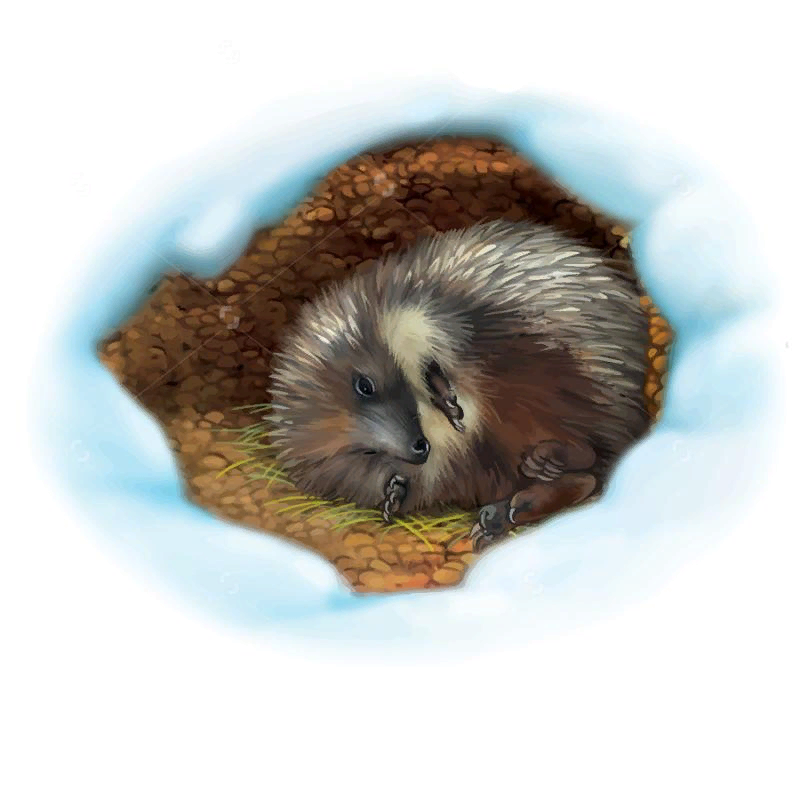 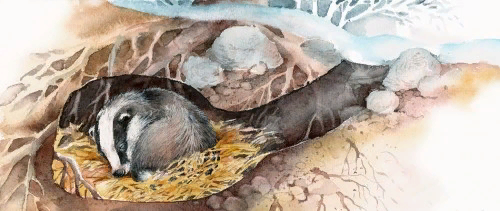 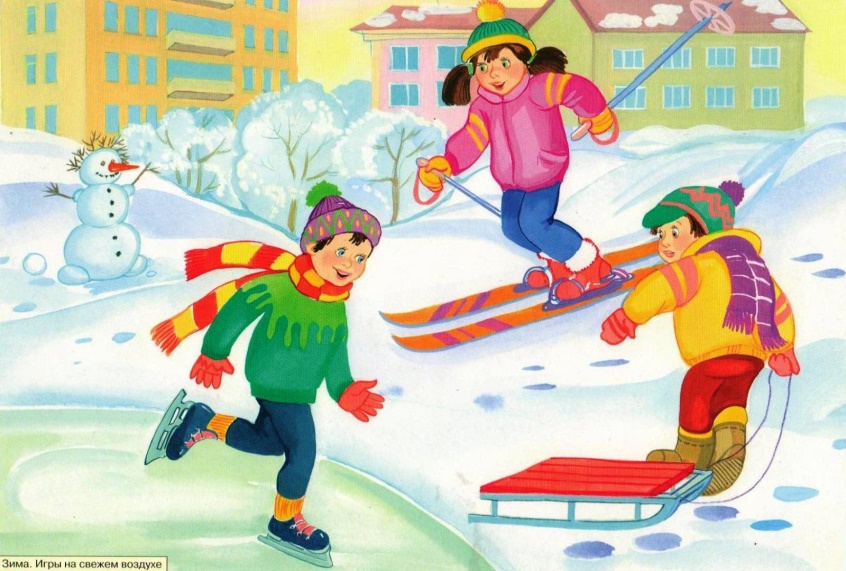 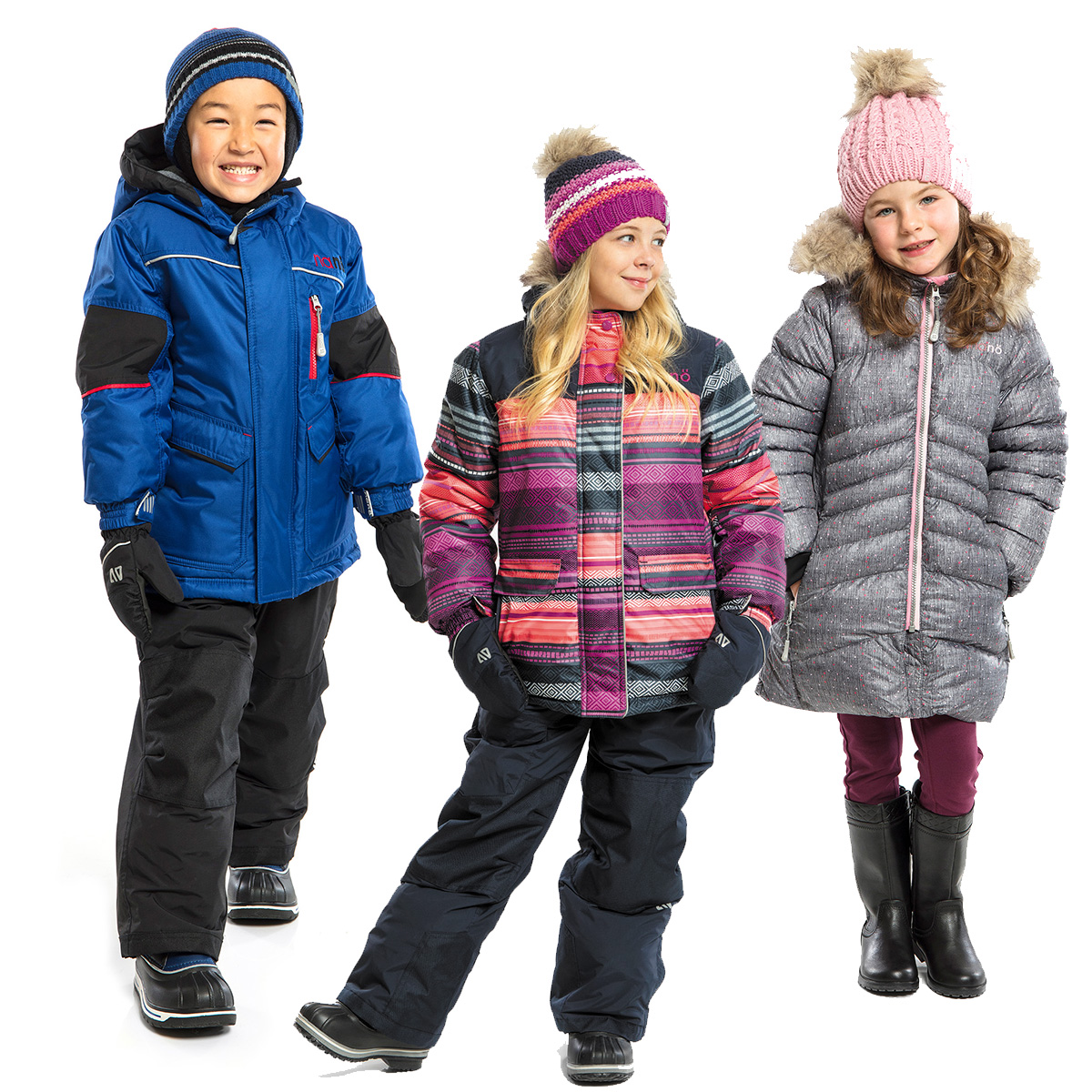 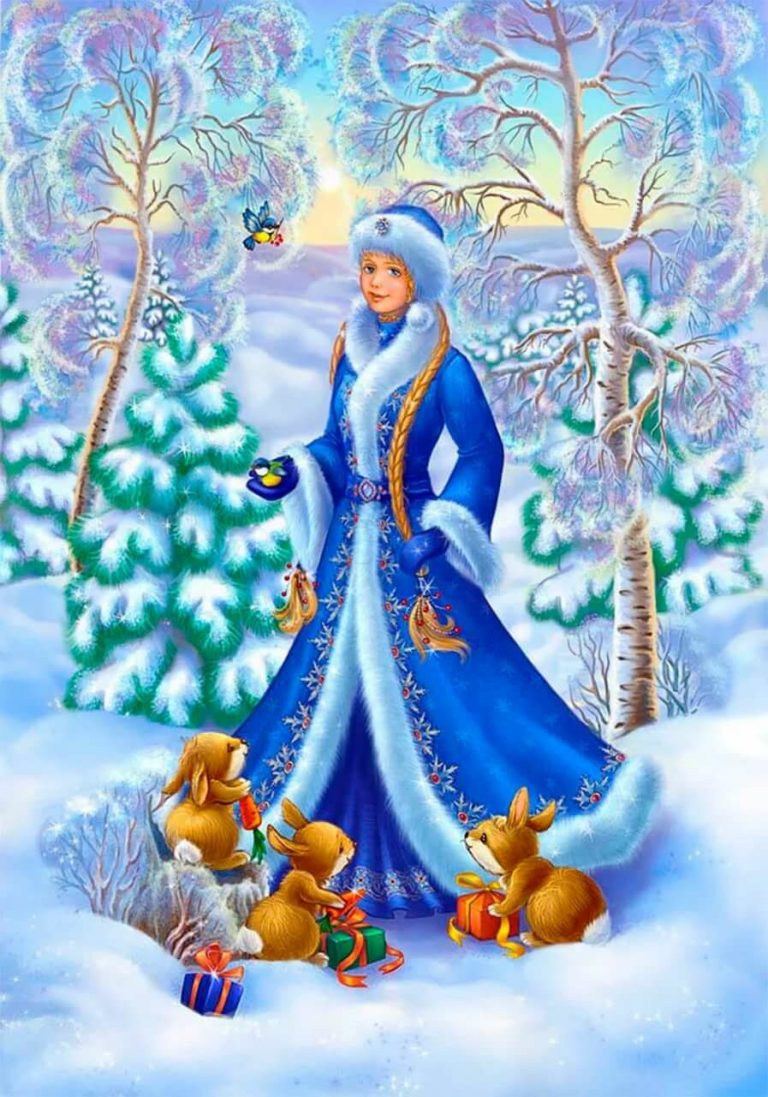 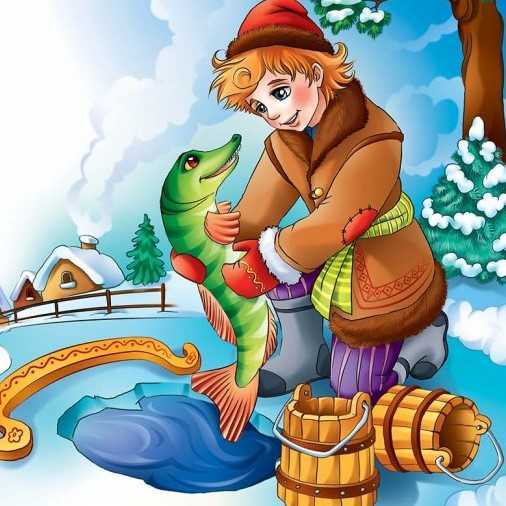 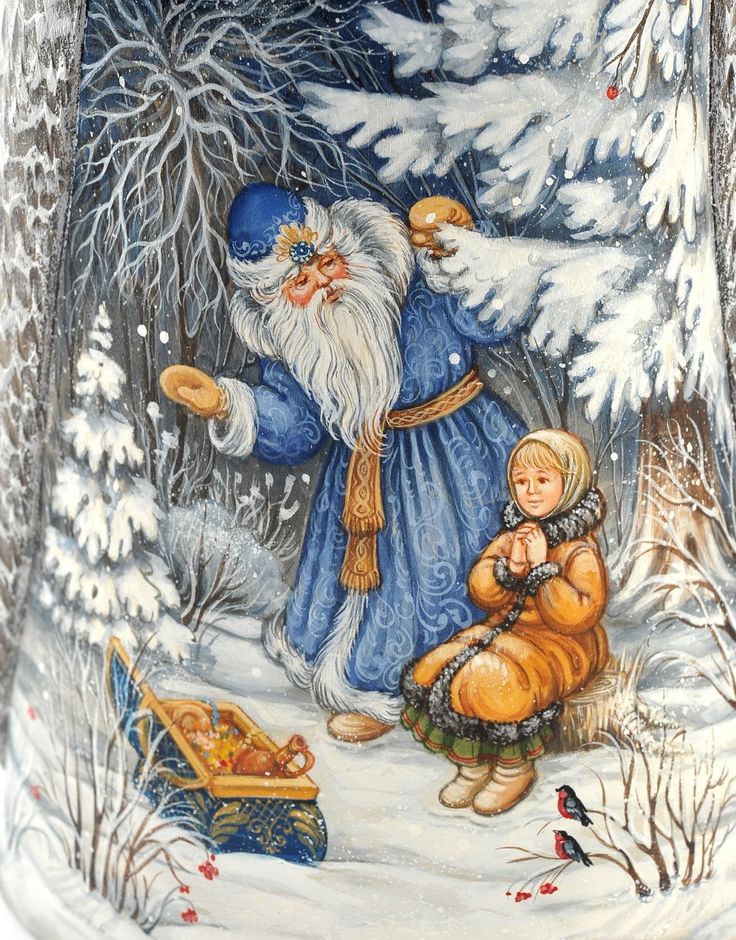 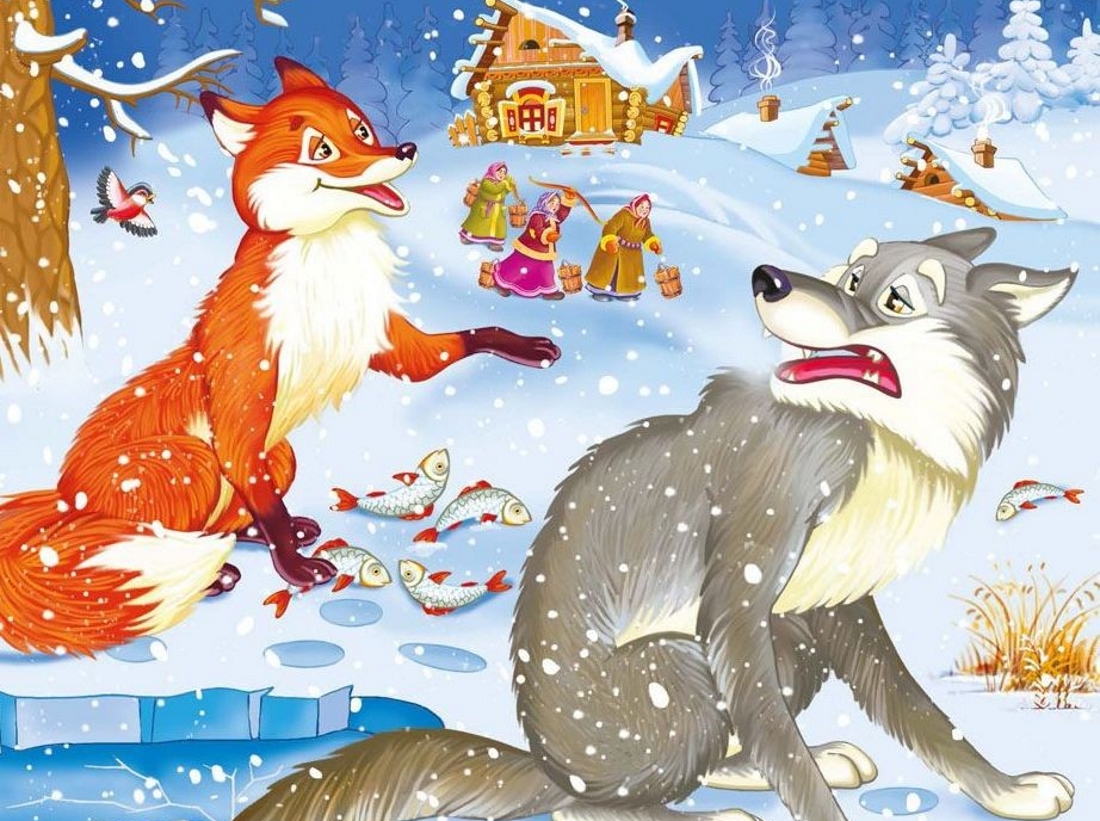 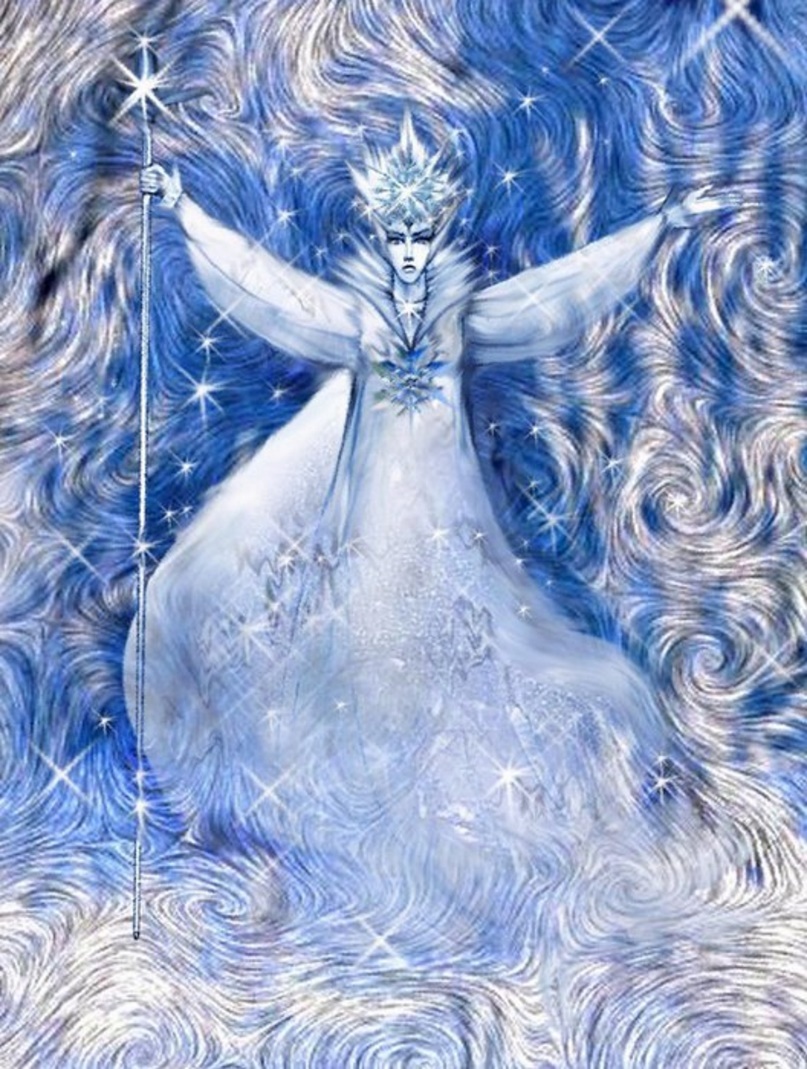 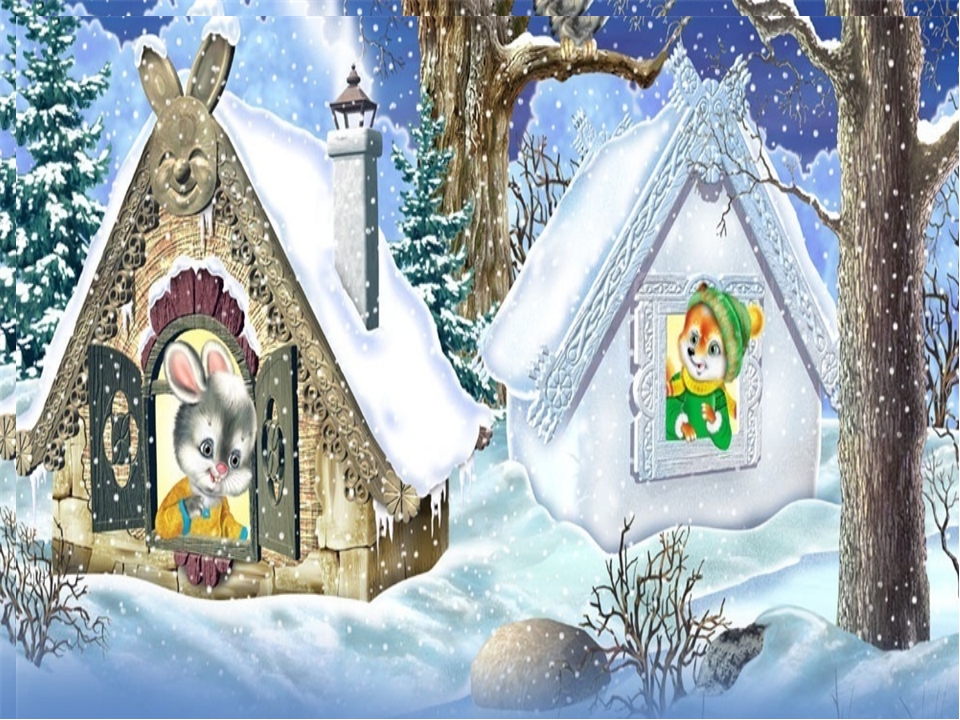 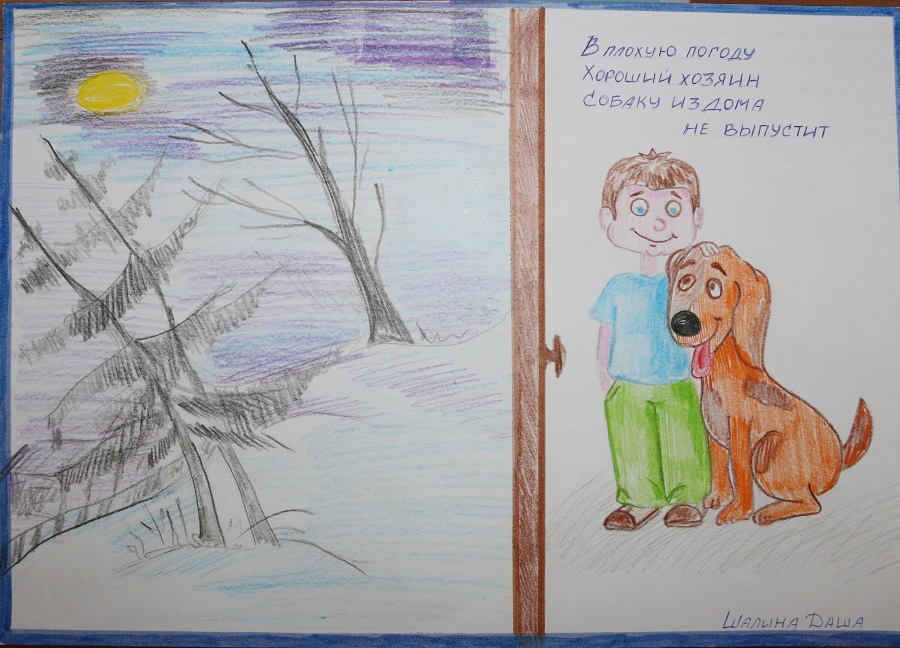 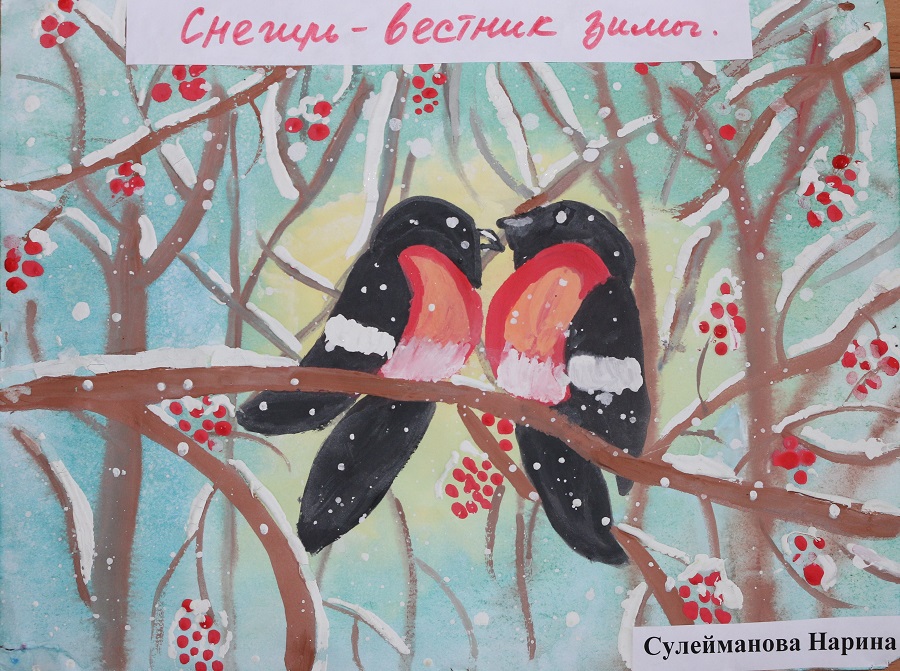 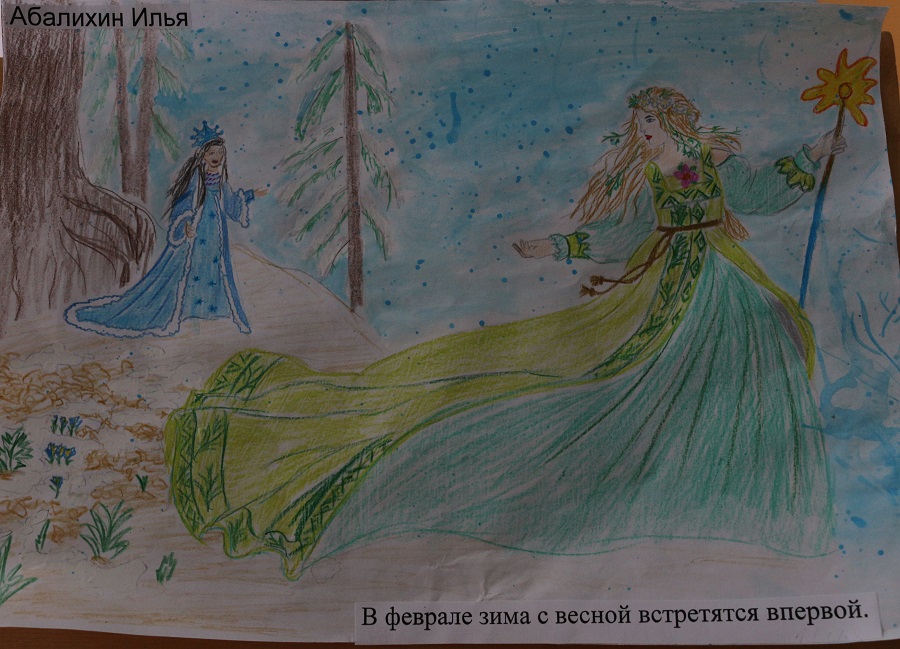 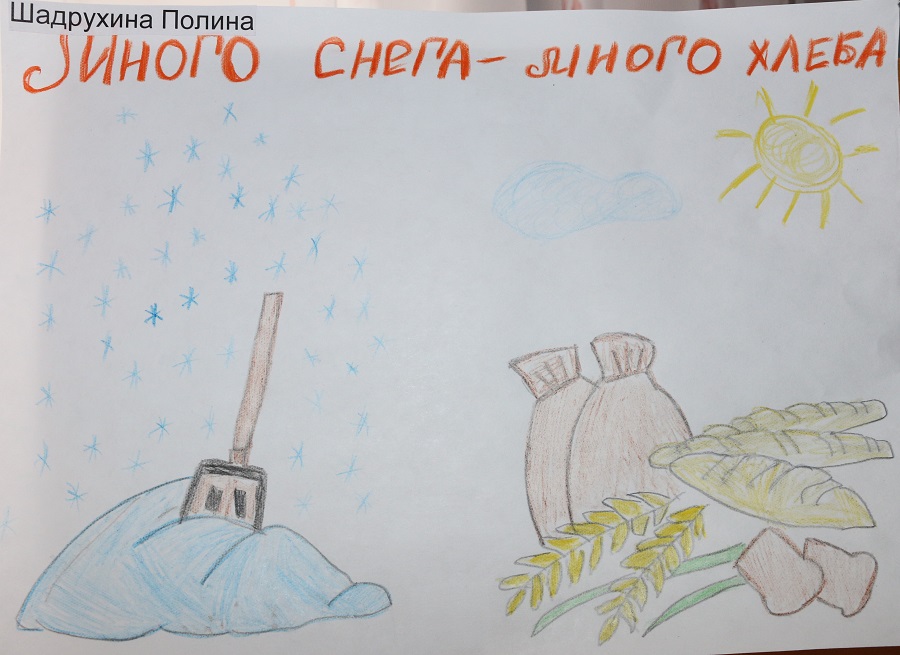 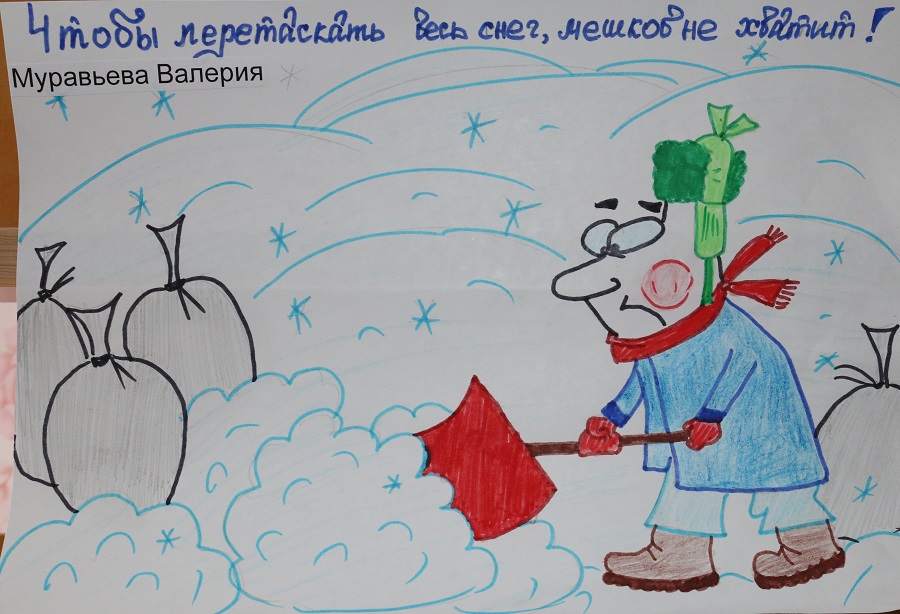 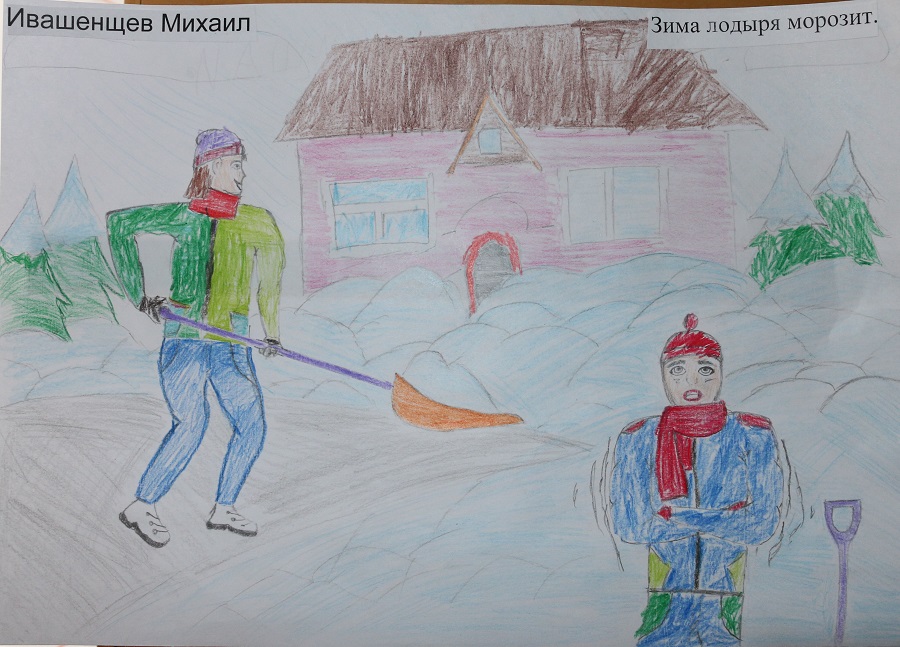 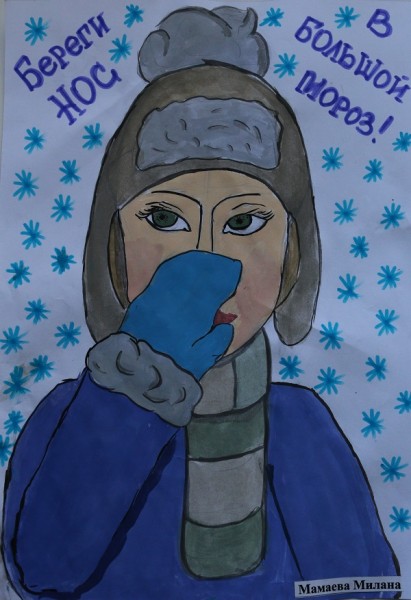 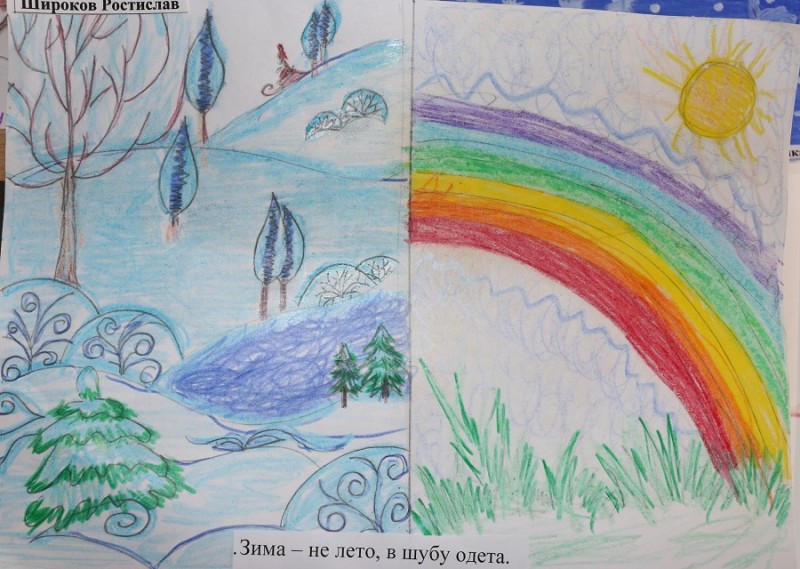 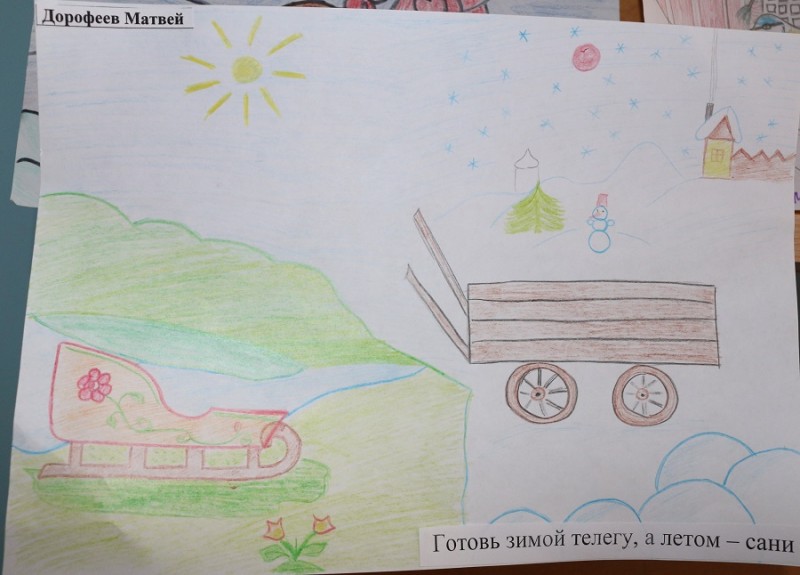 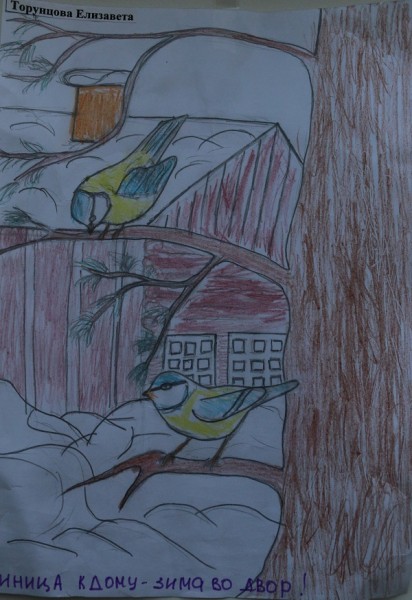 1.
2.
3.
4.
5.
6.
7.
З
И
М
У
Ш
К
А
-
8.
9.
З
И
10.
М
11.
А
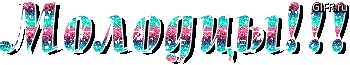 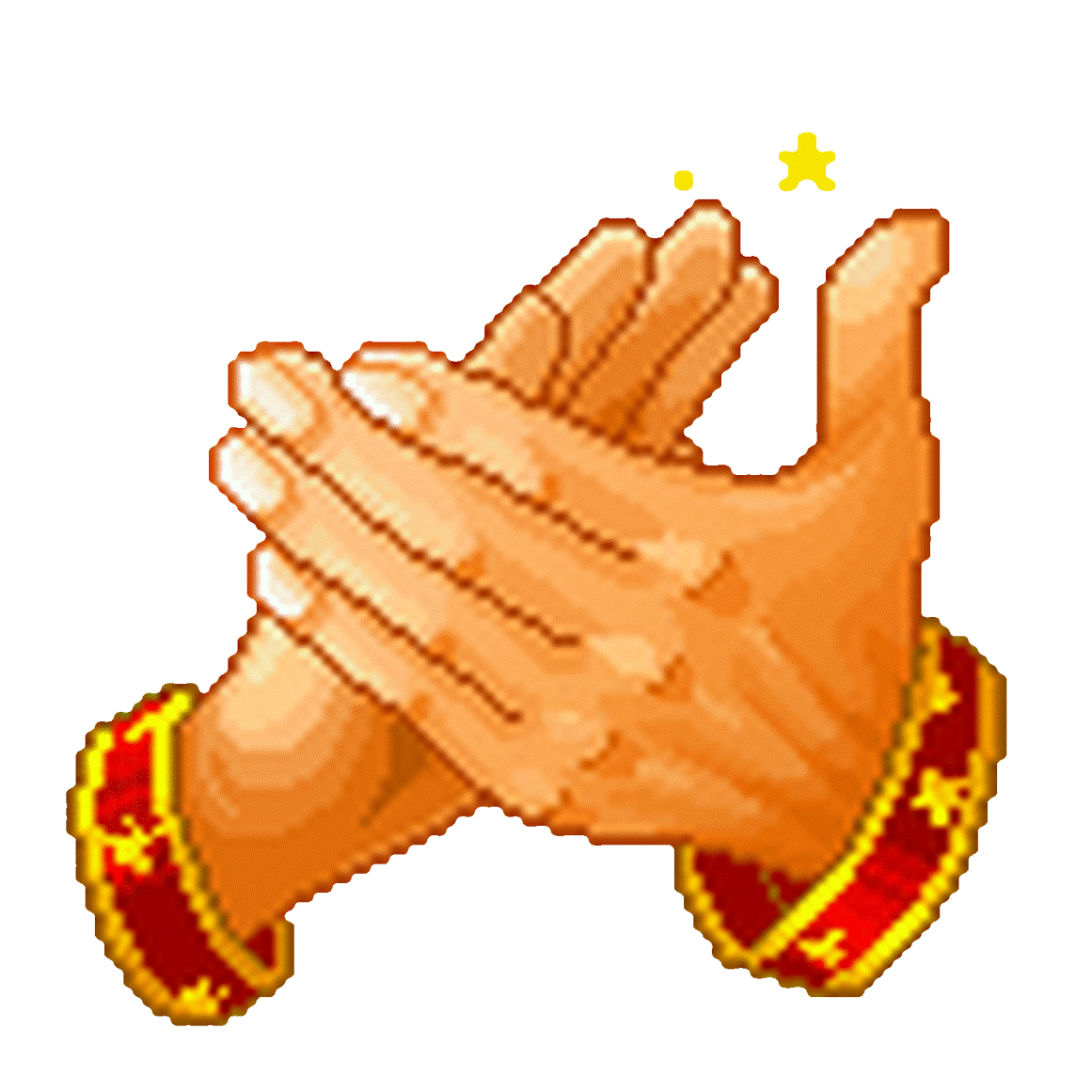